Project 4: IoT-enabled peer-to-peer energy trading  REU Students: Eric Elliott & Nicholas ShanklinGraduate mentors: Sharare ZehtabianFaculty mentor(s): Qun Zhou & Damla Turgut
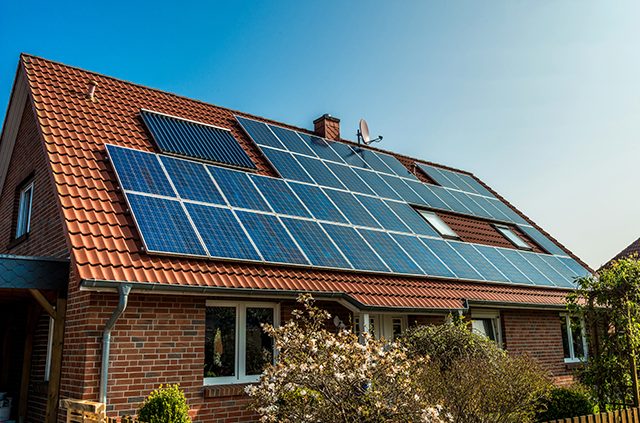 Week 7: July 8th, 2019 — July 12th, 2019

Accomplishments
Gathered and examined data collected through simulated transactions on the SolTrade network
Finished the symposium poster, including our initial results
Made further progress on the final report
Problem & Solutions
Nothing in particular
Plans for next week
Finish the final report before Monday
Sleep!!